On Querying Historical K-Cores
Michael Yu1, Dong Wen2, Lu Qin2, Ying Zhang2, Wenjie Zhang1, Xuemin Lin11 University of New South Wales2 University of Technology Sydney
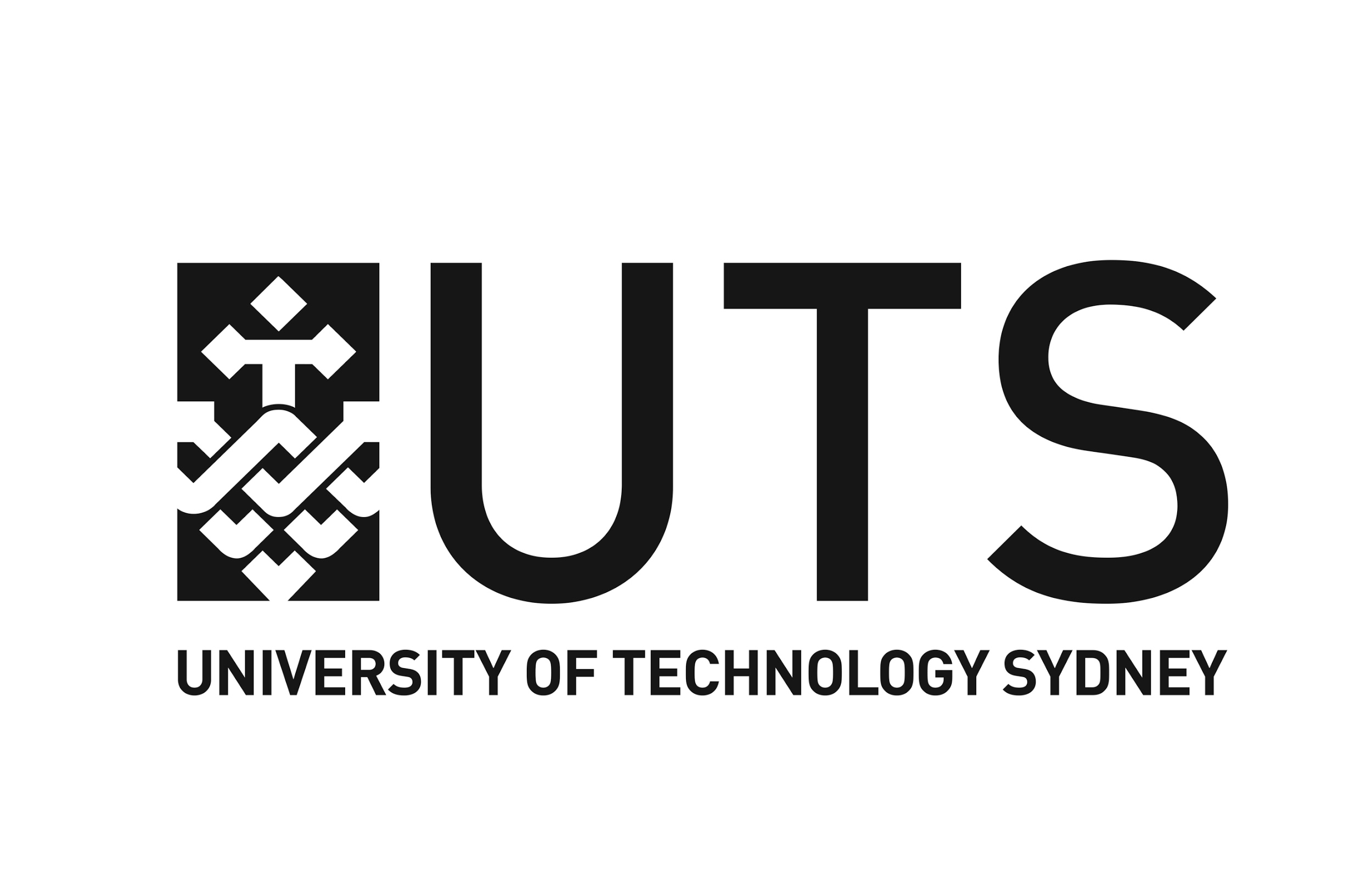 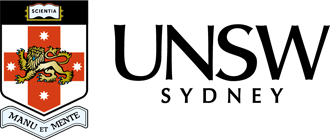 The Motivation
Temporal Graphs
There can be multiple edges between any two vertices, where each edge has a timestamp associated.

Graph snapshot: An induced subgraph where all edges fall within a defined time-window.
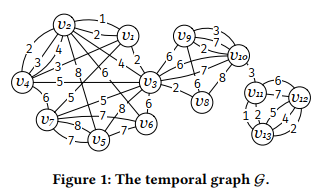 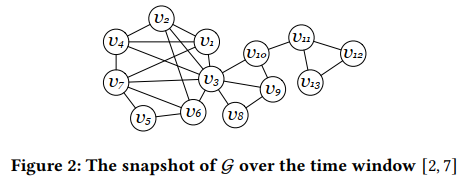 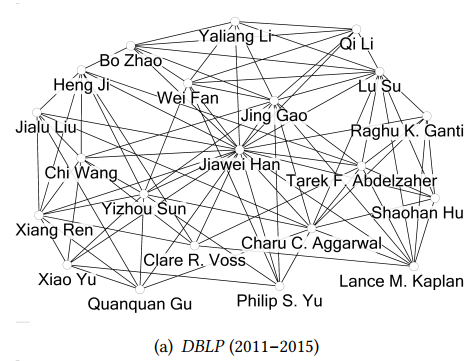 Historical K-Core Query
Given a time window [𝑡𝑠, 𝑡𝑒 ] and an integer 𝑘, find the 𝑘-core in the graph snapshot of the query time window.  

It could be useful to analyze the evolution of k-cores memberships…
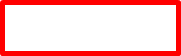 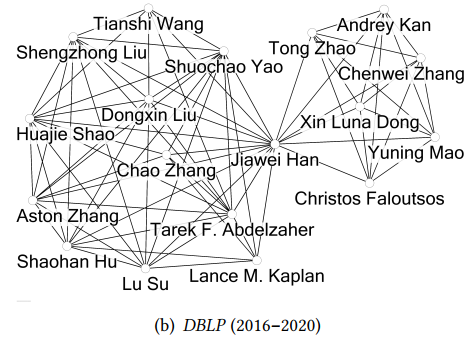 4
An Index-based Solution
A naïve online solution: Perform core decomposition for the graph snapshot. 
Given an integer 𝑘, all 𝑘-cores of a graph 𝐺 can be computed in 𝑂(𝑚) time where 𝑚 represents the number of edges in 𝐺.
Disadvantage: cannot effectively query multiple snapshots.
We want to design an index-based solution to support the historical 𝑘-core query for every possible time window and integer 𝑘.
The Challenge
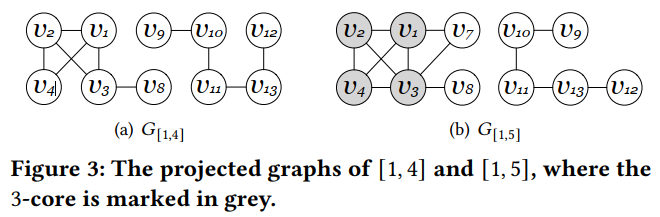 6
Two Historical Queries
The Observation
The PHC Index
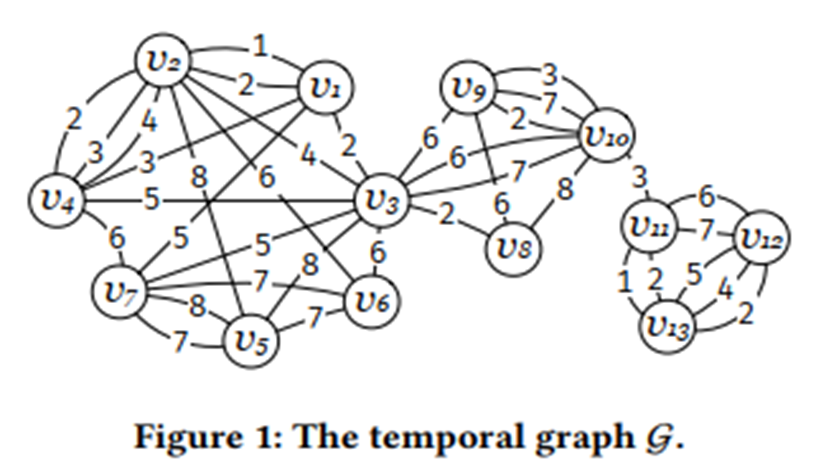 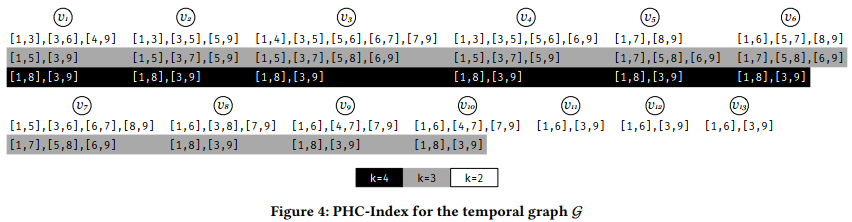 PHC-Index Construction
To Compute Core Times More Efficiently
PHC-Construct is not efficient enough because we still only compute start-anchored queries separately, for all possible snapshot start times.
We observe that the core time of a vertex 𝑢 for a specific 𝑘 can be the same at different start times 𝑡𝑠, for a different start-anchored query. 

We can use the core time computed from a previous start-anchored query. ( Key idea of PHC-Construct* )
The Experiments
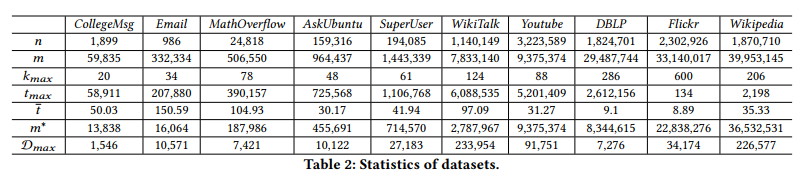 Query Processing Time
PHC-Query is at least one order of magnitude faster than Online-Query 
PHC-Query is over two orders of magnitude faster in larger datasets than Online-Query. 
For WikiTalk: PHC-Queries on average take an average 2ms for each query; Online-Queries on average take up to 165ms
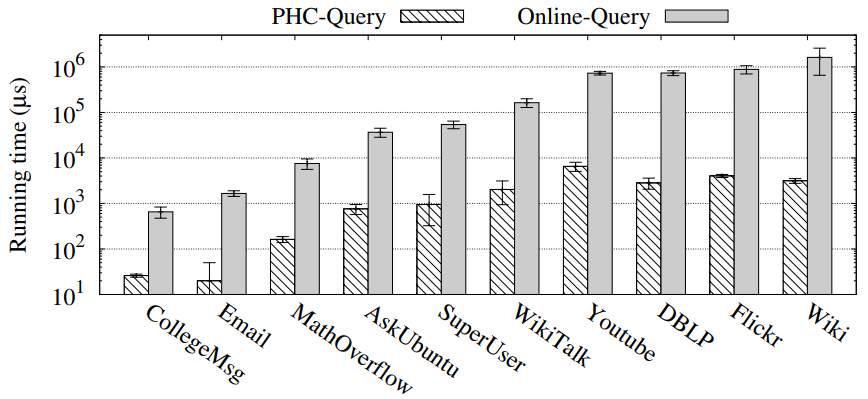 Index Construction Time
PHC-Construct∗ is several orders of magnitude faster than PHC-Construct 
CollegeMsg: the PHC-Construct∗ takes about 2.5s, PHC-Construct takes up to 620s. 
DBLP and WikiTalk: PHC-Construct∗ finishes in 14mins and in about 2hrs respectively
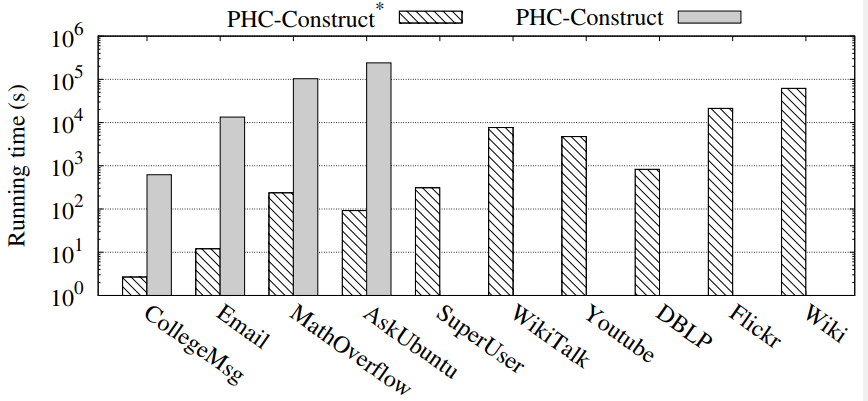 Conclusion
First systematic work for the problem of efficiently querying historical𝑘-cores in a large temporal graph for every time window.
An index-based solution for historical 𝑘-core queries. 
An elegant index structure whose size is bounded by 𝑂(𝑚∗ ·𝑡), where𝑡 ≪ 𝑡𝑚𝑎𝑥 in practice.
An optimized index construction algorithm, where we propose a newparadigm that compute and update the core time of each vertex.